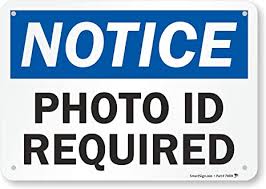 DO YOU HAVE YOUR SPIRITUAL 
PROOF OF IDENTIFICATION?
ID IS NEEDED
Drivers license
Receive Social Security
Get Medicare
Get vaccinated
Visit the US Capitol
Board an airplane
Open a bank account
Donate blood
Buy a gun
Apply for home loan
Title your car
Prescription drugs
Turn on utilities 
Apply for credit card
ID is needed
(Matthew 24:5)  For many will come in My name, saying, 'I am the Christ,' and will deceive many.
(Luke 21:8)  And He said: "Take heed that you not be deceived. For many will come in My name, saying, 'I am He,' and, 'The time has drawn near.' Therefore do not go after them.

Jesus had ID (John 5:43)  I have come in My Father's name, and you do not receive Me; if another comes in his own name, him you will receive.
Jesus’ proof of identification
God is His Father – Psalm 2:7

Virgin born – Isaiah 7:14

Of the seed of David – Isaiah 11:10

Born in Bethlehem – Micah 5:2

Nazareth – home city – Psalm 22:6-7
Jesus’ proof of identification
Betrayed – Psalm 41:9

Hands and feet pierced – Psalm 22:16

Not remain in the tomb – Psalm 16:9-10

God IDed Him – Matthew 3:17; Matthew 17:5
You must have proper ID to go to Heaven
New name – (Isaiah 62:2)  The Gentiles shall see your righteousness, And all kings your glory. You shall be called by a new name, Which the mouth of the LORD will name.
Name = Christian – (Acts 11:26)  And when he had found him, he brought him to Antioch. So it was that for a whole year they assembled with the church and taught a great many people. And the disciples were first called Christians in Antioch.
You must have proper ID to go to Heaven
Written in Book of Life – (Revelation 21:27)  But there shall by no means enter it anything that defiles, or causes an abomination or a lie, but only those who are written in the Lamb's Book of Life.

Name not there = not enter Heaven – (Revelation 20:15)  And anyone not found written in the Book of Life was cast into the lake of fire.
You must have proper ID to go to Heaven
Name can be blotted out – (Revelation 3:5)  He who overcomes shall be clothed in white garments, and I will not blot out his name from the Book of Life; but I will confess his name before My Father and before His angels.

(Revelation 22:19)  and if anyone takes away from the words of the book of this prophecy, God shall take away his part from the Book of Life, from the holy city, and from the things which are written in this book.
You must have proper ID to go to Heaven
Jesus knows the sheep that are His – (John 10:2)  But he who enters by the door is the shepherd of the sheep. (3)  To him the doorkeeper opens, and the sheep hear his voice; and he calls his own sheep by name and leads them out.

(John 10:27)  My sheep hear My voice, and I know them, and they follow Me.
You must have proper ID to go to Heaven
Jesus must know you to enter Heaven – 
(Matthew 7:21)  "Not everyone who says to Me, 'Lord, Lord,' shall enter the kingdom of heaven, but he who does the will of My Father in heaven. (22)  Many will say to Me in that day, 'Lord, Lord, have we not prophesied in Your name, cast out demons in Your name, and done many wonders in Your name?’ (23)  And then I will declare to them, 'I never knew you; depart from Me, you who practice lawlessness!'
You must have proper ID to go to Heaven
No one comes to the Father except through Jesus. (John 14:6)  Jesus said to him, "I am the way, the truth, and the life. No one comes to the Father except through Me.
Remember the 5 foolish virgins – (Matthew 25:11)  "Afterward the other virgins came also, saying, 'Lord, Lord, open to us!’ (12)  But he answered and said, 'Assuredly, I say to you, I do not know you.'
There are many deceivers in the world – (Matthew 24:5)  For many will come in My name, saying, 'I am the Christ,' and will deceive many.
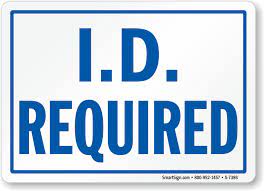 Conclusion
Do you have the proper ID to enter heaven?